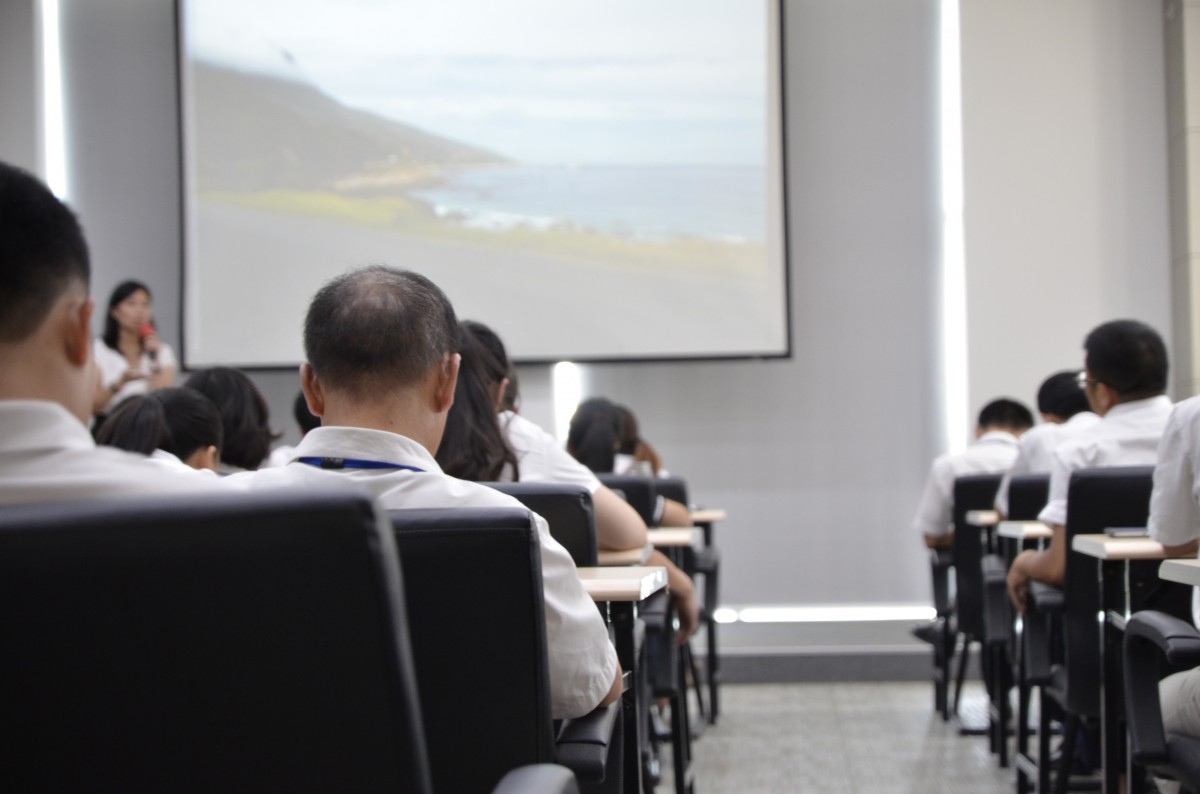 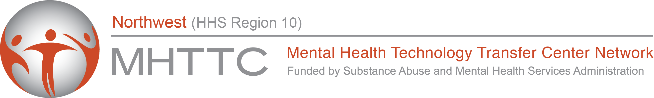 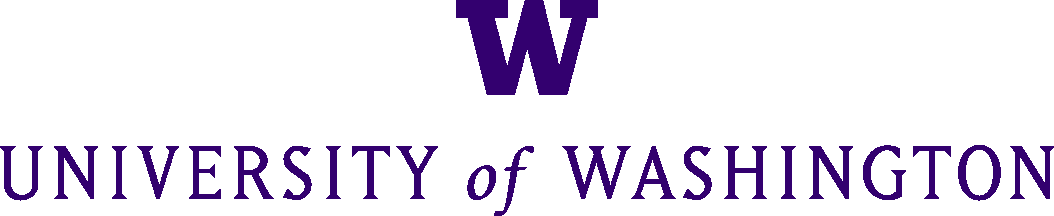 Supporting Practitioners through Workforce Development: How do Training Strategies Impact Implementation Outcomes?
Introduction: 
Implementation theory stresses the importance of workforce development as a mechanism to promote uptake of evidence-based practices. In this study, we examined how individual attributes, perceptions of training topics, and inner setting variables influenced self-reported use of training content among mental health practitioners. 


Methods:
Participants were behavioral health and primary care providers and school staff who received training from the Northwest Mental Health Technology Transfer Center (MHTTC). 
Self-report surveys were administered  at post-event (N = 238) and 6-week (N = 51) follow-up.
Measures assessed predictors of implementation outcomes (see Table 1).

Results:
Challenge to current organizational practices, quality of training, and availability of ongoing coaching predicted positive changes to implementation practices at follow-up.

Implications:
Trainers should challenge current practices to maximize buy-in and promote changes at the workforce level.
Trainers need to focus on maximizing quality of instructional strategies and materials.
Ongoing coaching support and booster trainings are essential.
Table 1. Predictors of self-reported change at follow-up
Jonathan Olson, Philip Benjamin, Lydia Chwastiak, Marianne Kellogg, Alya Azman, Taylor Berntson, Maria Monroe-DeVita, Sarah Kopelovich, & Eric J. Bruns
Behavioral health providers are more likely to implement new practices if trainings:
Challenge organizational practices 
Are of high quality
Have ongoing coaching
Some frequently asked questions:

What is the Northwest MHTTC?
It is a SAMHSA-funded center that provides training and technical assistance to practitioners who work to address the needs of individuals with or at risk for serious mental illness.

What are examples of training topics?
Motivational interviewing
Suicide prevention training
Cognitive Behavioral Therapy for psychosis 
School mental health
Peer support

How are trainings delivered?
In-person seminars, workshops, conferences
Online training, webinars
Communities of practice, ECHO Clinics
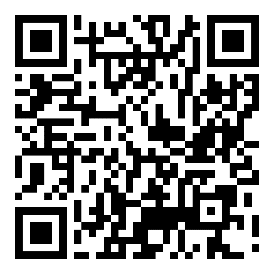 Take a picture to link to the Northwest MHTTC web page
[Speaker Notes: Notes:
In Powerpoint, click View > Guides
Keep text within gutter guides.
Author list: Don’t split names onto two lines (e.g., “Jimmy [break] Smith”). If that happens, use a new line, unless you need the space. Bold the first names of anybody who’s presenting in person.
Intro/methods/result: Do not drop below font size 28, but if you have extra space, jack up the font size until the space is full.
Do not use color in the sidebars except in graphs/figures. It’ll pull attention from the center and slow interpretation for passersby.]